Quantum-security of commitment schemes and hash functions
Dominique Unruh
University of Tartu
Surprises with hash functions
Consider a hash function and a horse race



“Spicy Spirit” wins…
Player
Bookie
Player
Bookie
$$$
Commitments and hashes
2
Surprises with hash functions (II)
Consider a cheating player



“Wallopping Waldo” wins…
Player
Bookie
Player
Bookie
$$$
Commitments and hashes
3
Surprises with hash functions (III)
Player
Bookie
Commitments and hashes
4
Surprises with hash functions (IV)
Player
Bookie
Player
Bookie
“Commitment”: A protocol that does not allow the player to change their mind.  This talk.
Commitments and hashes
5
Commitments:  scope of this talk
Hiding and binding
	Hiding seems well understood
Statistically vs. computationally binding
	Weaker assms, everlasting security
Interactive vs. non-interactive
	For simplicity
Secure against quantum attacks
Classical protocols
Commitments and hashes
6
Classical definitions
S
R
Commit:
Open:
Commitments and hashes
7
New definitions needed
Classical def of computationally binding:
“Walloping Waldo” attack still possible!


Collision-resistance
Weaker than expected
Stronger def? (NIST post-quantum competition?)
Our proposal:“Collapse-binding” commitments
Our proposal:“Collapsing” hash functions
Commitments and hashes
8
Existing defs (binding)
Various prior def’s
Brassard, Crépeau, Damgård, Dumais, Fehr, Jozsa, Langlois, Lunemann, Mayers, Salvail, Schaffner

Various problems:
Need trapdoors (or even UC)
Rewinding proofs difficult
No parallel composition
Do not imply knowledge of message
Commitments and hashes
9
Collapse-binding commitments
measure
A
A
A
A
or
Commitments and hashes
10
Why this def?
Intuition:
Adversary cannot produceseveral openings in superposition
If he could, he’d notice measurement
Formally: 
Weaker than “non-existence of two openings” (perfect)
Stronger than “hard to find two openings” (class.-style)
kind of…
measure
A
A
A
A
or
Commitments and hashes
11
Properties
✔
✔
✔
✔
✔
Commitments and hashes
12
Collapsing hash functions
A
A
A
A
or
Commitments and hashes
13
Collapsing hash functions (ctd.)
Simple “collapse-binding” commitments
Statistically hiding
Using collapsing hashes in existing constructions
Drop in replacement for “collision-resistance”?

Random oracle is a collapsing hash

Suggestion: “Collapsing” required property for hashes
e.g., NIST post-quantum crypto competition
Commitments and hashes
14
Collapsing hash funs – constructions?
Lossy function (LF):
Indistinguishable whether injective,or highly non-injective (“lossy”)
LF
universal hash func
message
hash
… long …
Commitments and hashes
15
Hashing long messages?
Prior construction:Fixed compression factor (e.g., 2)
For long messages: Merkle-Damgård
Commitments and hashes
16
Summary
Classical definitions for commitments & hashes:insufficient!
New definitions:collapse-binding / collapsing
Constructions fromlossy functions / lattice-assumptions
Question:Collapsing hashes from OWF / coll.-resistance?
Commitments and hashes
17
I thank for yourattention
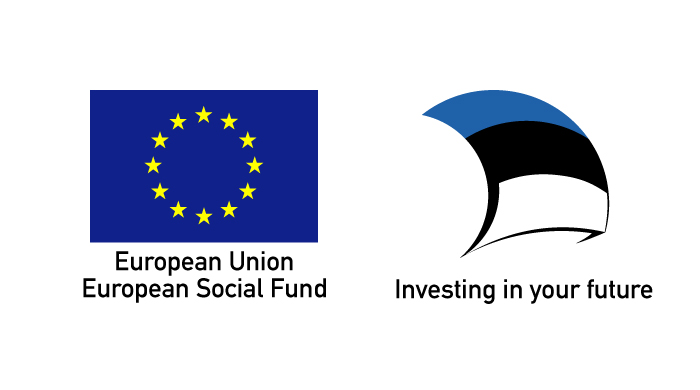 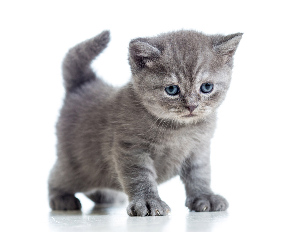 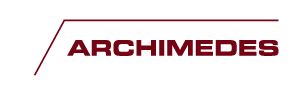 This research was supported by European Social Fund’s Doctoral Studies and Internationalisation Programme DoRa
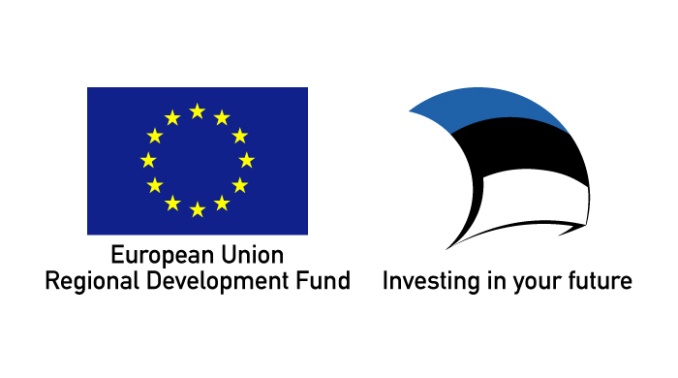 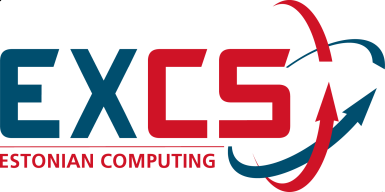 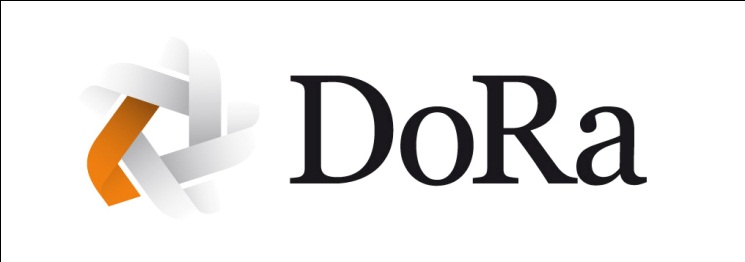